Tekstil Hazırlama Teknolojisi
2023-2024 Bahar Dönemi 
(VII. Hafta: 03.04.2024)
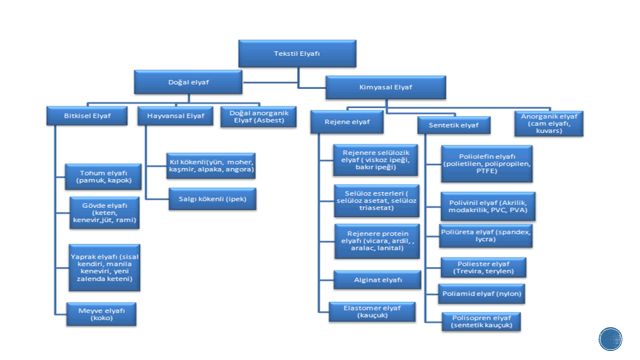 Sentetik Lifler
Sentetik lifler sentez yoluyla üretilen polimerlerden kimyasal lif çekim yöntemleri kullanılarak elde edilen liflerdir. Yapılarında doğal lif yoktur. Sentetik maddelerden elde edilen kimyasal liflerin hammaddesi petrol, taş kömürü ve kimyasal ilavelerdir. Önceleri doğal liflerin yerini tutması ve doğal liflerin ihtiyacı karşılamaması durumunda kullanılmak üzere üretilen sentetik lifler, daha sonraları tüketicinin farklı taleplerine yanıt vermek üzere çeşitli özellikleri geliştirilerek üretilmeye başlanmıştır. Sentetik lifler birbirlerine benzer özellikler gösterirler.
Sentetik lifler kimyasal yapılarına göre beş grupta incelenir. 
Bunlar:
Poliamid lifleri: (naylon6, naylon 6.6, naylon 11)
Poliester lifleri: (terilen, trevira),
Polivinil lifleri: (Akrilik, modakrilik, polivinilklorür, polivinilidenklorür, polivinilalkol, polistiren),
Poliolefin lifleri: (Polietilen lifleri, polipropilen lifleri, politetrafluoroetilen lifleri [teflon])
Poliüretan lifleri: (Spandex)
Poliamid Lifleri
Poliamid (polyamide) ya da poliamit, dünyada üretilen ilk sentetik liftir. Halk arasında polyamid lifleri için naylon sözcüğü yaygın bir ad olarak kullanılmaktadır. Naylon sözcüğü dilimize, İngilizce nylon teriminden geçmiştir. İlk duyduğumuzda naylon kelimesi, tekstile uzak; kimya ve endüstriye yakın gibi gelse de; bu yapay iplik ham maddesi giyim sanayinde de çok geniş bir kullanım alanı bulmuştur. Mekanik dayanımı çok iyi olan bir lif türüdür. Bu özelliği sayesinde dayanıklı olması istenen kumaşlarda, diğer elyaf türleri ile karıştırılarak kullanılabilir. Kimyasal dayanımı çok kuvvetli değildir, seyreltik bazı asit ve bazlara karşı dirençlidir. Poliamid lifinden üretilen iplikler, ilk olarak kadın çoraplarının üretiminde kullanılmıştır.
Çeşitli amaçlar için üretilen pek çok poliamid türü olsa da; poliamid lifleri içinde en çok üretilen ve kullanılan iki tür vardır. Bunlar naylon 6.6 ve naylon 6'dır.
Naylon 6.6
Naylon 6,6’nın başlangıç maddeleri adipik asit ve heksametilen diamindir. Adipik asit ve heksametilen daiminde 6’şar karbon atomu bulunmaktadır.Naylon 6.6 lifinin elde edilmesi için yapılacak ilk işlem bu iki maddenin uzun molekül zincirleri veya polimerler oluşturmasını sağlamaktır. Bu başlangıç maddeleri etil alkol içinde ısıtıldığında naylon 6.6 tuzu oluşur. Bu tuzun sudaki çözeltisi basınç altında buhar verilerek havasız bir ortamda 215–220 °C de tutulduğunda polimerleşme başlar. Polimerizasyon derecesi istenilen seviyeye ulaştığında % 1 oranında asetik asit eklenerek polimerizasyon durdurulur. Süt beyaz renkte olan ve katılaşan naylon 6.6 polimeri küçük parçalar şeklinde kesilerek, yumuşak eğirme yöntemine göre filament haline getirilir.
Bu filamentlere daha sonra bir germe – çekme işlemi uygulanır. Naylon 6.6 filamentleri mat olarak elde edilmek isteniyorsa naylon 6.6 tuzu halindeyken % 1 oranında Titanyumdioksit eklenir.
Naylon 6.6 Lifinin Fiziksel Özellikleri
Enine kesit ve boyuna görünüş: Naylon 6.6 lifleri mikroskop altında düzgün bir silindir, cam bir çubuk görünümündedir. Enine kesiti ise yuvarlaktır.
2-Renk ve PARLAKLIK: Naylon 6.6 lifleri parlaktır, istenildiğinde titantum dioksit ilavesi ile yarı mat veya mat olarak elde edilebilir.
3-İncelik ve UZUNLUK: Naylon 6.6 lifleri çeşitli uzunluklarda üretilebilir.Kullanım alanına bağlı olarak filament halde olabileceği gibi kesikli ( stapel ) şeklinde de olabilir.
4-Mukavemet: Naylon 6.6 liflerinin mukavemeti çok yüksektir. Naylon 6.6 liflerinin mukavemeti kuru halde 4.5 – 6 gr/denye, ıslak halde ise 4.1 – 5.2 gr/denye arasındadır. Islak halde iken mukavemetlerinde az bir düşüş görülmektedir.
5-Nem çekme özelliği: Naylon 6.6 liflerinin nem çekme özelliği doğal lifle oranla düşüktür. Bu oran normal şartlarda % 4 – 4.5 arasında değişmektedir.
6-Sürtünmeye karşı dayanıklılık: Naylon 6.6 liflerinin sürtünmeye karşıdayanıklılığı oldukça iyidir. Ancak tüylenme problemi ile karşılaşılabilir.
7-Boyut değiştirmezlik: Naylon 6.6 ürünlerinin boyut değiştirmezliği, düşük ve ılık sıcaklıklarda yıkandığında iyidir. Yüksek sıcaklıklarda yıkanan ürünler büzüşmeye bağlı olarak çeker.
8-Esneklik ve yaylanma özelliği: Naylon 6.6 liflerinin esneklik özelliği yüksek , yaylanma özelliği iyidir. Naylon 6.6 lifleri % 8 oranında uzatıldıklarında eski hallerine dönebilir. Filament halindeki Naylon 6.6 liflerinin uzama oranı kuru halde % 26 – 32, yaş halde % 30 – 37 arasında değişmektedir.
9-Hacimsel yoğunluk : Naylon 6.6 lifleri oldukça hafif bir lif olup, özgül ağırlığı 1.14 gr/cm³ tür.
Naylon 6.6 Lifinin Kimyasal Özellikleri
1-Kimyasal maddelerden etkilenme: Naylon 6.6 lifleri kimyasal maddelere karşı dayanıklıdır. Sulu asitlerin liflere olumsuz bir etkisi olmazken, sülfürik asit ve nitrik asit gibi kuvvetli asitler lifi parçalar. Sıcak ve soğuk hidroklorik asit life zarar verir. Alkalilere karşı oldukça dayanıklıdır. Kuru temizlemede kullanılan fenol, kresol ve formik asit hariç diğer çözücüler life zarar vermez.
2-Çevresel faktörlere karşı dayanıklılık: Naylon 6.6 lifleri güneş ışığına karşı dayanıklıdır. Ancak uzun süre güneş ışığı etkisi altında kalırsa mukavemetlerinde biraz azalma olur. Bakteri, mantar, güve ve diğer zararlı böcekler liflere zarar vermez.
3-Elektriklenme özelliği: Naylon 6.6 liflerinin elektrik iletme özelliği çok zayıf olduğundan statik elektrikle yüklenir. Elektrik iletme özelliği çok düşük olduğundan lifler, elektrik malzemelerinde izolasyon amaçlı da kullanılır.
4-Isıdan etkilenme özelliği: Naylon 6.6 lifleri 150 °C de sararır. 230 °C de yumuşar. Naylon 6.6 liflerinin erime noktası ise 260 °C civarındadır.
5-Yanma özelliği: Naylon 6.6 lifleri alevle karşılaştığında hemen tutuşmaz,ancak yanmaya başladığında alevle yanar. Termoplastik özelliğinden dolayı lifler önce yumuşar, daha sonra damlayarak erir. Külü ise krem renginde, boncuk şeklinde ve serttir.
Naylon 6.6 Lifinin Kullanım Alanları
Naylon 6.6 lifleri giyim, iç mekânda kullanılan döşemelik kumaşlar ve endüstriyel tekstiller gibi bir çok alanda kullanılır.
Giyim : Elbise, mayo, spor giysileri, kadın, erkek ve çocuk çorabı, iç giyim, ceket ve gömlek .
Ev tekstili : Yatak örtüsü, halı ve perdelik kumaşlar.
Endüstriyel alanlar : Çadır, uyku tulumu, balık ağı, şemsiyelik ve paraşüt kumaşlarında, otomobil lastiklerinde ve emniyet kemeri yapımında kullanılır.
Naylon 6
Poliamid lifleri içerisinde en çok üretilen ikinci türüdür.Naylon 6 lifleri 1940 yılında Almanya’da piyasaya Perlon L ticari adı ile üretilmiştir. Üretilen naylon 6.6 lifleri ve naylon 6 lifleri tüm naylon lif ihtiyacını karşılamaktadır.
Naylon 6 Lifinin Elde Edilmesi
Naylon’nın başlangıç maddesi 6 karbonlu amino kaproik asittir NH2(CH2)5 COOH. Bu madde 260 °C de basınç altında ve katalizör olarak naylon 6.6 tuzu kullanılmak kaydıyla polimerleştirilir. Naylon 6 polimeri 220 °C de eritilerek yumuşak eğirme yöntemi ile filament haline getirilir. Bu filamentlere daha sonra mukavemetlerinin artması için bir germe – çekme işlemi uygulanır.
Naylon 6 Lifinin Fiziksel Özellikleri
1-Enine kesit ve boyuna görünüş: Naylon 6 lifleri mikroskop altında düzgün bir silindir, cam bir çubuk görünümündedir. Enine kesiti ise yuvarlaktır.
2-Renk ve parlaklık: Naylon 6 lifleri parlaktır, istenildiğinde titan dioksit ilavesi ile yarı mat veya mat olarak elde edilebilir.
3-İncelik ve uzunluk: Naylon 6 lifleri çeşitli uzunluklarda üretilebilir. Kullanım alanına bağlı olarak filament halde olabileceği gibi kesikli ( stapel ) şeklinde de olabilir.
4- Mukavemet: Naylon 6 liflerinin mukavemeti naylon 6.6’ya göre biraz daha yüksektir. Naylon 6 liflerinin mukavemeti kuru halde 4.5 – 7 gr/denye, ıslak halde ise 4.1 – 6 gr/denye arasındadır. Islak halde iken mukavemetlerinde çok az bir düşüş görülmektedir.
5-Nem çekme özelliği: Naylon 6 liflerinin nem çekme özelliği doğal liflerden daha düşüktür. Naylon 6.6 lifleri ile aynı özelliği gösterirr. Bu oran normal şartlarda % 4 – 4.5 arasında değişmektedir.
6-Sürtünmeye karşı dayanıklılık: Naylon 6 liflerinin sürtünmeye karşı dayanıklılığı oldukça iyidir.
7-Boyut değiştirmezlik: Naylon 6 ürünlerinin boyut değiştirmezliği, düşük ve ılık sıcaklıklarda yıkandığında iyidir. Yüksek sıcaklıklarda yıkanan ürünler büzüşmeye bağlı olarak çekerler.
8-Esneklik ve yaylanma özelliği: Naylon 6 liflerinin esneklik özelliği yüksek, yaylanma özelliği iyidir. Naylon 6 lifleri % 8 oranında uzatıldıklarında eski hallerine dönebilirler. Filament halindeki Naylon 6 liflerinin uzama oranı kuru halde % 23 – 43, yaş halde % 27 – 34 arasında değişmektedir.
9-Hacimsel yoğunluk: Naylon 6 lifleri oldukça hafif bir lif olup, özgül ağırlığı 1.14 gr/cm³ tür.
Naylon 6 Lifinin Kimyasal Özellikleri
1-Kimyasal maddelerden etkilenme: Naylon 6 lifleri kimyasal maddelere karşı dayanıklıdır. Sulu asitlerin liflere olumsuz bir etkisi olmazken, sülfürik asit ve nitrik asit gibi kuvvetli asitler lifi parçalar. Sıcak ve soğuk hidroklorik asit life zarar verir. Alkalilere karşı dayanıklılığı naylon 6.6’ ya göre daha iyidir. Kuru temizlemede kullanılan fenol, kresol ve formik asit hariç diğer çözücüler life zarar vermez.
2-Çevresel faktörlere karşı dayanıklılık: Naylon 6 liflerinin güneş ışığına karşı dayanıklılığı daha düşüktür. Uzun süre güneş ışığı etkisi altında kalırsa mukavemetlerinde azalma olur. Bu yüzden perdelik kumaş olarak kullanılması önerilmez. Bakteri, mantar, güve ve diğer zararlı böcekler liflere zarar vermez.
3-Elektriklenme özelliği: Naylon 6 liflerinin elektrik iletme özelliği çok zayıf olduğundan statik elektrikle yüklenir. Elektrik iletme özelliği çok düşük olduğundan lifler, elektrik malzemelerinde izolasyon amaçlı da kullanılır.
4-Isıdan etkilenme özelliği : Naylon 6 liflerinin erime noktası naylon 6.6 lifine göre daha düşük olup 215 °C civarındadır.
5-Yanma özelliği: Naylon 6 lifleri alevle karşılaştığında hemen tutuşmaz, ancak yanmaya başladığında alevle yanar. Termoplastik özelliğinden dolayı lifler önce yumuşar, daha sonra damlayarak erir. Külü ise krem renginde, boncuk şeklinde ve serttir.
Naylon 6 Lifinin Kullanım Alanları
Naylon 6.6 lifleri ile kullanım alanları benzese de bazı özellikleri nedeniyle ayrıldığı noktalar vardır. Erime noktaları farklı olduğu için uygulanacak ütüleme sıcaklığı da farklıdır. Nem çekme özellikleri aynı olsa da naylon 6 lifi bazı boyalarda daha kolay boyandığından daha parlak ve canlı renkler elde edilebilir. Güneş ışığına karşı dayanıklılığı daha düşük olduğundan perde yapımında kullanılmaz. Naylon 6’nın tutumu, naylon 6.6’ya göre daha yumuşak olduğundan özellikle trikolarda ve tekstüre ipliklerin yapımında daha çok kullanılır.
Giyim: Elbise, kadın, ve çocuk çorabı, iç giyim, gömlek
Ev tekstili: Yatak örtüsü, halı yapımında
Endüstriyel alanlar: Çadır, balık ağı ve otomobil lastiklerinde kullanılır.
Aromatik Poliamidler
Yapısında aromatik gruplar bulunan poliamidlere aramid adı verilir. Bu sınıfa Nylon 6-T ve Nomex örnek verilebilir.
Nylon 6-T 
Başlangıç maddesi olarak heksametilen diamin ile bir aromatik karboksilli asid olan tereftalik asid kullanılır.
Polimer zincirde aromatik yapı içeren poliamidlerin en önemli özelliği, erime noktalarının yüksek olmasıdır. Nylon 6-T bu nedenle 370 °C de erir. Dayanıklıdır. Oto lastiklerinde kord bezi olarak ve diğer endüstri ürünlerinde kullanılır.
Nomex, Kevlar
Nomex 1,3-diamino benzen ile benzen-1,3 dikarboksiklorürden elde edilir. Nomex’te meta şeklinde bağlanan aromatik halkalar, aynı yapıdaki Kevlar adlı üründe para şeklinde bağlıdır.
Polimerin erime noktası 475 °C, bozunma noktası ise 410 °C dir. Bu nedenle Nomex çözelti halinde elde edilir ve yaş-eğirme ile filament haline getirilir. Yaş-eğirme çözeltisi %100 lük sülfirik asit veya oleumda (H2SO4 +SO3) hazırlanır. Koagülasyon banyosu olarak seyreltik asid veya su kullanılır.
Bükülmesi zor, uzama yeteneği zayıf, esnekliği azdır. Bu özellikler yanında yüksek fiyatı ve açık sarımsı kahverengi rengi, tekstilde geniş ölçüde kullanımı engeller. Erime noktasına erişmeden önce buruşmaya başlar. Kimyasal reaktiflerden etkilenmez. Yüksek sıcaklıklarda uzun süre kuvvetli bazlarla kalırsa bozunur. Kuvvetli anorganik ve organik asidler içinde uzun süre kalmadığı takdirde etkilenmez. Peroksit ve klorit gibi ağartıcılarla ağartılabilir. Aleve tutulduğunda diğer sentetik elyaf gibi erimez. 400 °C kömürleşerek yanar. Bu özellikleri nedeni ile Nomex, askeri amaçlar için kullanılan güç tutuşan giysiler ve malzemenin yapımında kullanılır. Kevlar ise, dayanıklılık isteyen endüstri tekstillerinde ve kurşun geçmez kumaş imalinde kullanılmaktadır.
Diğer Poliamid Lifleri
Nylon 6,10
Altı karbonlu hekzametilen diamin ile on karbonlu sebazik asitten polikondensasyon ile üretilen Nylon 6,10 yumuşak-eğirme ile filament haline getirilir.
Nylon 6,10 erime noktası 214 °C dir. Nem çekme miktarı %2.6 dır.

Nylon 11
ω-amino undekanoik asidden ikinci yönteme göre elde edilir. Rilsan veya rilsanit ticari adları ile bilinen Nylon 11 yumuşama noktası 170 °C, erime noktası ise 189 °C dir.
Nem çekme olayı düşüktür. Aşınmaya karşı dayanıklı olduğundan kesikli elyaf halinde üretilip halı ve kilim yapımında kullanılır.
Nylon 3, nylon 4, nylon 5 ve nylon 7 gibi poliamidler de çeşitli firmalar tarafından çeşitli adlar altında üretilmektedir.
Polyester Lifleri
Polyester, tekstilde kullanılan yapay bir lif türüdür. Lif kısaltması PES'tir. Polyester dünyanın en popüler tekstil ham maddelerinden biridir ve binlerce farklı tüketici ve endüstriyel uygulamada kullanılmaktadır. Polyester kelimesi, genellikle polyester liften imal edilen kumaşı belirtir. Polyester lifleri sıklıkla pamuk lifleri ile birlikte; daha iyi özelliklere sahip giysiler üretmekte kullanılır. Polyester kumaş, tekstilde oldukça geniş bir kullanım alanı bulmuştur. Polyester lifleri yün, akrilik, ipek, viskoz ve keten lifi ile de kullanılabilir. Tek başına kullanılacağı gibi diğer liflerle de karıştırılarak kullanılan polyester ipliğinden; tafta, süprem, ribana, organze ve saten gibi çok çeşitli örme ve dokuma kumaşlar üretilir.
Kimyasal olarak polyester, öncelikle ester fonksiyonel grubu içindeki bileşiklerden oluşan bir polimerdir. Polyester, polimerlerin bir kategorisi veya daha özel olarak ana bağları içinde ester fonksiyonel grupları içeren yoğuşma polimerleridir. Poliesterler doğada bulunmasına karşın, polyester genel olarak tüm polietilen tereftalat ve polikarbonat içeren sentetik polyesterlere ait geniş bir aileyi belirtir. 
İngiltere’de Terylene, Trevira, ABD'de Dacron, Almanya'da Diolen ve Türkiye'de Perilen ticari adları ile üretilen polyester lifleri günümüzde en çok kullanılan sentetik lif konumundadır. 
Elde edilmesi kolay ve doğal liflere yakın özellik gösteren bir liftir. Pamuğa en yakın özelliklere sahip yapay liftir, pamuk ihtiyacının giderek artmasıyla polyester lifleri daha çok öne çıkmıştır.
Bir dialkol ile dikarboksilik asidin kondenzasyonu sonucunda elde edilen polyester, kimyasal yapısı bakımından 3 grupta incelenir.
1. Grup PET (polietilen tereftalat) lifleri, 
2. Grup PCDT (poli-1.4 sikloheksil-dimetilen-tereftalat) lifleri, 
3. Grup Modifiye (yeni) polyester lifleri.
Polyester Liflerini Elde Edilmesi
PET polyester lifleri iki yönteme göre elde edilir. Birincisinde başlangıç maddesi olarak etilen glikol ve dimetiltereftalat alınır. İkinci yöntemde ise başlangıç maddesi olarak etilen glikol ve tereftalik asit alınır. Polimerleştirilen ham madde, polimerleştirme kazanında soğutularak alınır ve küçük parçalar hâlinde kesilerek üretilir. Polimerler, erime noktası olan 260 °C'de eritilerek yumuşak eğirme yöntemine ile filament haline getirilir. Bu filamentlere daha sonra mukavemetlerinin artması için bir germe çekme işlemi uygulanır.
Polyester Liflerinin Fiziksel Özellikleri
Enine kesit ve boyuna görünüş: Polyester lifleri mikroskop altında düzgün bir çubuk şeklinde görülür. Enine kesiti ise yuvarlaktır. 
Renk ve parlaklık: Polyester lifleri genelde beyaz olarak üretilir. Polyester lifi parlaktır, istenildiğinde yarı mat veya mat olarak da elde edilebilirler. 
İncelik ve uzunluk: Polyester lifleri çeşitli uzunluklarda üretilebilir. Kullanım alanına bağlı olarak filament hâlde olabileceği gibi kesikli (stapel) şeklinde de olabilir. 
Mukavemet: Polyester liflerinin mukavemeti üretim şekline göre değişiklik gösterir. Filament hâlde bulunan polyester liflerinin mukavemeti 4-7 gr/denye arasındadır.
Nem çekme özelliği: Polyester liflerinin nem çekme özelliği çok düşüktür. Bu oran normal şartlarda % 0.2-0.8 arasında değişmektedir. Polyester lifleri nemi bünyelerine çekmeden yüzeyde tutabildikleri için üretilen polyester kumaşa sahip ürünlerin sıcak havalarda giyilebilmesi sağlanır. 
Sürtünmeye karşı dayanıklılık: Polyester liflerinin sürtünmeye karşı dayanıklılığı çok iyidir. Pes kumaşlarda tüylenme sorunu ile karşılaşılabilir. 
Boyut değiştirmezlik: Sıcak fiksaj işlemi uygulanan polyester liflerinin boyut değiştirmezliği çok iyidir. Sıcak fiksaj uygulanmış polyester kumaşlar yüksek sıcaklıklarda çekebilir. 
Esneklik ve yaylanma özelliği: Polyester liflerinin esneklik özelliği genelde iyi, yaylanma özelliği çok iyidir. Filament halindeki polyester liflerinin uzama oranı % 15-30, kesikli halde ise % 30-50 arasında değişmektedir.
Hacimsel yoğunluk: Polyester lifleri hafif bir lif olup, özgül ağırlığı 1.38 gr/cm³'tür.
Polyester Liflerinin Kimyasal Özellikleri
Kimyasal maddelerden etkilenme: Polyester lifleri asitlere, kuru temizlemede kullanılan çözücülere ve ağartıcılara karşı dayanıklıdır. Kuvvetli alkaliler ise liflere zarar verir. 
Çevresel faktörlere karşı dayanıklılık: Polyester liflerinin güneş ışığına karşı dayanıklılığı birçok sentetik liften daha iyidir. Uzun süre güneş ışığına maruz kalması liflere zarar verebilir. Perdelik kumaş olarak kullanılabilir. Bakteri, mantar, küf, güve ve diğer zararlı böcekler liflere zarar vermez. 
Elektriklenme özelliği: Polyester liflerinin elektrik iletme özelliği çok düşük olduğundan statik elektrikle yüklenir.
Isıdan etkilenme özelliği: Polyester liflerinin erime noktası 250 °C'dir. Polyester ürünleri pek fazla buruşmadığından bunları düşük ısılarda ve kısa sürelerde ütülemek gerekir. Ütüleme sıcaklığı 140 °C’dir. 
Yanma özelliği: Polyester lifleri alevle karşılaştığında çekerek erir. Kimyasal bir koku ve siyah bir is bırakır. Külü ise krem renginde, boncuk şeklinde ve serttir.
Polyester Lifinin Kullanım Alanları
Polyester kumaşlar, tek başına elbise üretiminde kullanılabileceği gibi diğer liflerde de karıştırılarak kullanılabilir. 
Giyim: Takım elbise, iç giyim, gömlek ve dış giyimde ceket, mont, kaban, pardösü imalinde olarak polyester kullanılır. 
Ev tekstili: Polyester kumaş, başta yatak örtüsü, masa örtüsü, yastık, nevresim, perdelik kumaş ve halı olmak üzere farklı kullanım alanlarına sahiptir. 
Endüstriyel alanlar: Balık ağı, otomobil lastikleri, halat, dikiş ipliği ve yelken bezi yapımında kullanılır.
Polivinil Lifleri
Polivinil lifleri 4 ana grupta toplanır: 
Poliakrilonitril Lifleri (PAN): poliakrilonitril lifleri, akrilik ve modakrilik olmak üzere iki gruba ayrılır.
Polivinil klorür lifleri: % 100 PVC lifleri, polivinil klorür kopolimerleri, modifiye edilmiş polivinil klorür lifleri, 
Poliviniliden klorür lifleri, 
Povinilalkol lifleri.
Akrilik Liflerin Elde Edilmesi
Akrilik lifler % 85 oranında akrilonitril polimerleri ile % 15 oranında birden fazla monomerin karıştırılması ile elde edilmiştir. Sıvı akrilonitril çeşitli katalizörler kullanılarak polimerizasyon işleminden geçirilirler. Polimer içerisine katılan bir solvent ile eritilir ve % 25-40 oranında bir polimer çözelti elde edilir. Sıcak hava ile karşılaşılan liflerin üzerindeki çözücü buharlaştırılır ve filament biçimindeki lifler sertleştirilir. Akrilik lifleri yaş veya kuru çekim yöntemine göre elde edilir. Bu filamentlere daha sonra mukavemetlerinin artması için bir germe çekme işlemi uygulanır.
Akrilik Liflerinin Fiziksel Özellikleri
Enine kesit ve boyuna görünüş: Yaş eğirme yöntemine göre üretilen akrilik liflerinin enine kesiti yuvarlak veya fasulye şeklindedir. Kuru eğirme yöntemine göre elde edilen akrilik liflerinin enine kesiti yer fıstığı şeklindedir. Yuvarlak veya fasulye şeklinde enine kesite sahip olan akrilik liflerinin yaylanma yeteneği, yer fıstığı şeklinde enine kesite sahip olan akrilik liflerinin de yumuşaklığı ve parlaklığı iyidir. Akrilik liflerinin boyuna görünüşleri pürüzsüz, büklümlü ve çizgilidir. 
İncelik ve uzunluk: Akrilik lifleri çeşitli uzunluklarda üretilebilir. Kullanım alanına bağlı olarak filament hâlde olabileceği gibi kesikli (stapel) şeklinde de olabilir. Kesikli (stapel) olarak kullanılacak liflerin daha hacimli olması için kıvrım kazandırılır.
Mukavemet: Akrilik liflerinin mukavemeti diğer sentetik lifler (naylon, poliester, olefin) kadar yüksek değildir. Daha çok pamuk yün lifi gibi doğal liflere yakındır. Akrilik liflerinin mukavemeti 2 - 3,6 gr/denye, arasındadır. 
Nem çekme özelliği: Akrilik liflerinin nem çekme özelliği düşüktür. Bu oran normal şartlarda %1 - 2,6 arasında değişmektedir. Akrilik liflerinin nem çekme özelliği düşükse de, mikro liflerin yüzeylerinde su tutma özellikleri yüksektir. 
Sürtünmeye karşı dayanıklılık: Akrilik liflerinin sürtünmeye karşı dayanıklılığı iyi değildir.
Boyut değiştirmezlik: Akrilik liflerinin boyut değiştirmezliği iyi değildir. Sıcak fiksaj işlemi uygulanan poliester liflerinin boyutlarında değişiklik olmaz. Buhar akrilik ürünlerinin boyutlarında değişikliğe neden olabilir. 
Esneklik ve yaylanma özelliği: Akrilik liflerinin esneklik özelliği diğer sentetik liflere oranla daha düşüktür. Yaylanma özelliği ise lifin türüne göre iyiden çok iyiye doğru farklılıklar gösterir. Akrilik liflerinin uzama oranı % 20-36 arasında değişir. Akrilik lifi % 1 uzatıldığında % 95 esneyebilir. Hacimsel yoğunluk: Akrilik liflerinin özgül ağırlığı 1,14-1,19 gr/cm³ arasında değişmektedir.
Akrilik Liflerinin Kimyasal Özellikleri
Kimyasal maddelerden etkilenme: Akrilik lifleri nitrik asit dışında diğer asitlere karşı dayanıklıdır. Özellikle yoğun ve sıcak haldeki alkaliler life zarar verir. Kuru temizlemede kullanılan çözücüler lifin sertleşmesine yol açabilir. Klorlu ağartıcılar dışındaki ağartıcılara karşı dayanıklıdır. 
Çevresel faktörlere karşı dayanıklılık: Akrilik liflerinin güneş ışığına karşı dayanıklılığı oldukça iyidir. Bakteri, mantar, küf, güve ve diğer zararlı böcekler liflere zarar vermez. 
Elektriklenme özelliği: Akrilik liflerinin elektrik iletme özelliği az nem çektiği için düşüktür. Bu nedenle akrilik ürünlerde statik elektriklenme problemi ile karşılaşılır.
Isıdan etkilenme özelliği: Akrilik liflerinin belli bir erime noktası yoktur. Erime noktası 215-255 °C arasında değişir. Çok yüksek sıcaklıklar ürünlerin renginde değişikliğe neden olabilir. Ütüleme sıcaklığı 110 °C olmalıdır. 
Yanma özelliği: Akrilik liflerinin alevle karşılaştığında eriyerek yanar. Alev çekildikten sonrada yanmaya devam eder. Kimyasal bir koku ve siyah bir is bırakır. Külü sert, siyah ve şekilsizdir.
Akrilik Liflerinin Kullanım Alanları
Akrilik lifleri çeşitli giysilerde ve ev tekstili ürünlerinde tek başlarına veya karışım hâlde kullanılabilir. Tutumlarının yün lifine benzemesi, hafif olmaları ve bakımlarının yüne göre daha kolay olması nedeniyle akrilik lifleri piyasada aranır bir konuma gelmiştir. Akrilik liflerinden hacimli iplikler üretilerek özellikle örme yüzey üretimde ve örmecilik sektöründe yaygın olarak yararlanılır. Giyim: Kazak, elbise, çorap, el örgü iplikleri çocuk giysilerinde ve bazı spor giysilerinde (özellikle kayak) kullanılır. Akrilik liflerinden imitasyon kürk kumaşlar da üretilebilir. 
Ev tekstili: Perdelik ve döşemelik kumaş, battaniye ve halı yapımında kullanılır.
Modakrilik Lifleri
Bileşiminde % 35-85 arasında akrilonitril içeren life modakrilik lifi denir. Modakrilik liflerinde akrilonitrilin yanında komonomer olarak vinil krorür, viniliden klorür ve vinil disayinit bulunur. Lifler kuru veya yaş çekim yöntemine göre üretilir. Modakrilik liflerinin mukavemetleri ve sürtünmeye karşı dayanıklılıkları iyi değildir. Liflerin yaylanma yeteneği ve esneme özellikleri iyidir. Dökümlü bir liftir. Güneş ışığına karşı dayanıklılıkları çok iyidir. Kimyasal maddelere karşı ve aleve karşı dayanıklılığı iyidir. Modakrilik liflerinin nem çekme özelliği çok düşüktür % 0,4-3 arasında değişir. Sürtünmeden dolayı liflerde tüylenme problemi ile karşılaşılabilir. Modakrilik ürünleri 110 °C ve daha düşük sıcaklıklarda ütülenmelidir.
Diğer Polivinil Lifleri
Polivinilklorür lifleri: Bu lifler asetilen ve hidroklorik asitten elde edilen lifleri, vinilklorürün polimerleştirilmesi sonucunda üretilen liflerdir. Bu gruba giren üç lif vardır. % 100 PVC lifleri, polivinilklorür kopolimerleri, modifiye edilmiş polivinil klorür lifleri. 
% 100 PVC lifleri: % 100 polivilklorüre plastikleştirici eklenmesiyle elde edilmektedir. Güç tutuşurluk, yanmazlık ve kimyasal maddelere karşı dayanıklılıkları nedeniyle, itfaiyeci elbiselerinde, çadır, balık ağları, dokusuz yüzeyler ve yelkenler gibi endüstriyel tekstil alanında kullanılmaktadır. 
Vinilklorür kopolimerleri: Bu lifler güç tutuşurlukları, kimyasal maddelere karşı dayanıklılıklarının yüksek olması nedeniyle çeşitli filtreler ve ağ dokumaları gibi özel alanlarda kullanılır.
Modifiye polivinilklorür lifleri: Polivinil klorürün kimyasal yapısı değiştirilerek içindeki klor miktarı arttırılır. Bunun sonucunda bazı özelliklerinde değişimler olur. Güç tutuşurluk ve yanmazlık özellikleri nedeniyle çadır, muşamba, tente ve çeşitli filtrelerin üretimde kullanılır. 
Polivinilidenklorür lifleri: Bileşiminde en az % 80 oranında viniliden klorür bulunan polimer maddeden çekilmiş lifler olarak tanımlanır. Güneş ışığına karşı dayanıklıdır. Kolay yıkanır, temizlenir ve leke tutmaz. Bu özellikleri nedeniyle otomobil döşemelerinde ve dış mekânlarda kullanılacak döşemeliklerde kullanılır. 
Polivinilalkol lifleri: Bu lifler yaş eğirme yöntemine göre elde edilir. Polivinil alkol liflerinden çeşitli filtrelerin, balık ağlarının ve spor giysilerin yapımında yararlanılır. Ayrıca pamuk, viskoz ve ipek lifleri ile karıştırılarak eşarp ve fular yapımında da kullanılmaktadır.
Poliolefin Lifleri
Poliolefin lifleri ilk olarak İtalya ve Almanya'da üretilmiştir. ABD'de üretimi ise 1960 yılında başlamıştır. Poliolefin lifleri, doymamış hidrokarbonların polimerleşmesi ile elde edilen liflerdir. Poliolefin lifleri polietilen lifleri, polipropilen lifleri, politetrafluoroetilen lifleri (teflon) olmak üzere üç grupta incelenir.
Polipropilen Liflerinin Elde Edilmesi
Bir petrol ürünü olan propilenin uygun katalizörler ile 25-30 atmosfer basıncı altında 100 °C’de polimerizasyonu ile elde edilmektedir. Polipropilen lifleri günümüzde yumuşak çekim veya düzesiz çekim yöntemine (film yarma tekniği) göre elde edilir.
Polipropilen Liflerinin Fiziksel Özellikleri
Enine kesit ve boyuna görünüş: Polipropilen liflerinin enine kesitleri genelde yuvarlak boyuna görünüşleri ise silindiriktir. Lif yüzeyi pürüzsüz görünür. 
Renk ve parlaklık: Polipropilen lifleri renksiz olarak üretilir. Üretim sırasında polimer sıvısı boyanarak istenilen renkte lif elde edilebilir. 
İncelik ve Uzunluk: Polipropilen liflerinin çeşitli uzunluklarda üretilebilir. Kullanım alanına bağlı olarak filament halde olabileceği gibi kesikli (stapel) şekilde de olabilir. 
Mukavemet: Polipropilen liflerinin mukavemeti yüksektir. Polipropilen liflerinin mukavemeti 3-5 gr/denye arasındadır.
Nem çekme özelliği: Polipropilen lifleri bünyelerine hiç nem çekmez. Nem çekmediği için su ile bulaşan lekelerden etkilenmez. Polimer çözeltisi renklendirildiği zaman boyanabilir.
Polipropilen Liflerinin Kimyasal Özellikleri
Sürtünmeye karşı dayanıklılık: Polipropilen liflerinin sürtünmeye karşı dayanıklılığı çok iyidir. 
Boyut değiştirmezlik: Polipropilen liflerinin boyut değiştirmezliği mükemmeldir. 120 °C’nin üzerindeki sıcaklıklarda ürünler büzüşür. 
Esneklik ve yaylanma özelliği: Polipropilen liflerinin esneklik özelliği çok iyidir, yaylanma özelliği ise iyi değildir. 
Hacimsel yoğunluk: Polipropilen liflerinin özgül ağırlığı çok düşük olup 0,92 gr/cm³'tür. Bu lifin sudan da hafif olduğunu gösterir.
Kimyasal maddelerden etkilenme: Polipropilen liflerinin asitlere ve alkalilere karşı dayanıklılığı iyidir. Kuru temizlemede kullanılan çözücüler life zarar verebilir. Bu yüzden yıkama yapılması daha iyidir ve önerilir.
Çevresel faktörlere karşı dayanıklılık: Polipropilen lifleri uzun süre güneş ışığı etkisi altında kalırsa lif zarar görür. Bakteri, mantar, küf, güve ve diğer zararlı böcekler liflere zarar vermez. 
Elektriklenme özelliği: Polipropilen liflerinin elektrik iletme özelliği düşüktür. Nem çekmedikleri için ürünlerde statik elektriklenme problemi ile karşılaşılır. Bitim işlemleri ile bu problem giderilebilir. 
Isıdan etkilenme özelliği: Polipropilen liflerinin erime noktası 170 °C civarındadır.
Yanma özelliği: Polipropilen lifleri alevle karşılaştığında yanarak erir. Alev çekildikten sonrada lifler kendi kendini söndürür. Kimyasal bir koku veya parafin kokusu çıkar. Siyah bir is bırakır. Külü oldukça serttir
Polipropilen Liflerinin Kullanım Alanları
Polipropilen lifleri çeşitli giysilerde, döşemelik kumaş, halı ve endüstriyel alanda oldukça geniş bir kullanım alanına sahiptir. Tek başlarına veya diğer liflerle karıştırılarak kullanılabilir. 
Giyim: İç giyim, çorap, çocuk giysilerinde, çeşitli ipliklerin yapımında, özellikle lifin nem çekmemesi nedeniyle ve sürtünmeye karşı dayanıklı oluşlarından spor giysilerinde kullanılır. 
Ev tekstili: Polipropilen lifleri, battaniye, halı ve halat yapımında jüt ve benzeri liflerin yerini almaktadır. Polipropilen lifleri özellikle halı ve döşemelik kumaş yapımında kullanılmaktadır. Battaniye yapımında yün lifleri ile karıştırılarak kullanılır.
Endüstriyel tekstil: Çeşitli filtre kâğıdı, balık ağ ve kayış yapımında kullanılmaktadır. Polipropilen liflerinden yat döşemeleri ve otomotiv sektöründe de yararlanılmaktadır.
Diğer Poliolefin Lifleri
Polietilen lifleri: Polietilen lifleri etilen gazının polimerizasyonu sonucu elde edilir. Yumuşak eğirme yöntemine göre elde edilir. Liflerin birçok özelliği polipropilen lifine benzemektedir. Polietilen liflerinin erime noktası ve uzama yeteneği polipropilen lifinden daha düşüktür. Bu lif tekstil sektöründe çok büyük bir öneme sahip değildir. Plastik ve ambalaj sanayinde daha etkin olarak kullanılmaktadır. Polietilen lifleri kimyasal maddelere karşı koruyucu kumaş, ip, yelken bezi, ağ, halat, filtre, otomobil ve uçak döşemelerinde kullanılmaktadır.
Politetrafluoroetilen lifleri (teflon): Tetrafluoroetilen gazının yüksek basınç altında su beraberliğinde polimerleşmesi ile elde edilir. Yanmaya ve kimyasal reaktiflere karşı koruyucu kumaşların yapımında, ambalaj malzemesi, filtre bezleri, taşıyıcı bantlar, kaplama maddeleri ve tıbbi malzemelerin yapımında kullanılır. Uzay giysilerinde de kullanılmaktadır.
Poliüretan Lifleri
Poliuretan, glikol ile diizosiyanat bileşiklerinin reaksiyonundan elde edilir. Bu lif ilk olarak Almanya'da üretilmiştir. İlk üretilen bu lifler sert tutumlu olduğundan tekstilde kullanım alanı yaygınlaşmamıştır. Esneklikleri çok yüksek olan poliuretan lifleri elastomer lif grubuna girer. 
Spandex Lifleri: Yapısında % 85 oranında poliuretan polimerleri bulunan sentetik liflere spandex adı verilir. Spandex lifleri 1958 yılında ABD'de üretilmiş ve 1959 yılında piyasaya sürülmüştür. Spandex liflerinin enine kesitleri yuvarlak, yüzeyleri genelde pürüzsüzdür. Spandex lifleri çok düşük bir mukavemete sahiptir.
Spandex liflerinin en önemli özelliği kopma anındaki uzama yüzdesinin % 400-700 arasında olmasıdır. Liflerin nem çekme yeteneği % 1-1,4 oranındadır. Spandex liflerinin kimyasal maddelere karşı dayanıklılığı iyidir. Bakteri ve mikroorganizmalar life zarar vermez. Güneş ışığına karşı dayanıklıdır. Spandex lifleri alevle karşılaştığında kimyasal bir koku çıkararak yanar ve siyah, yumuşak bir kül bırakır. Liflerin erime noktası 230-270 °C arasında değişmektedir. 
Spandex lifleri başka liflerle birlikte kullanılır. Bu liflerin üzeri bazen pamuk, viskoz ve naylon lifleri ile kaplanabilir. Esnekliği iyi olan mayo, iç çamaşırı, çorap konçları, çorap, dizlik, çeşitli dans ve spor giysilerinde kullanılmaktadır. Cerrahi bant ve korse yapımında da kullanılır. Çeşitli kumaşlarda ve trikolarda spandex liflerinden yararlanılır.
Sentetik Liflerin Ortak Fiziksel Özellikleri
Renk: Çekim sırasında çözeltiye renk pigmentleri eklenmediği takdirde çoğunlukla renkleri beyazdır. 
Uzunluk: Tüm sentetik lifler filament olarak elde edilir. İstenildiği takdirde kesilir. 
Enine Kesit: Düze deliklerinin şekli lifin enine kesitini belirler. 
İncelik: Düze deliklerinin çapı lifin inceliğini belirler. 
Sürtünmeye karşı dayanıklılık: Sürtünmeye karşı dayanıklılıkları iyiden mükemmele doğru değişiklik gösterir. Yıpranma belirtisi olmadığı için giysiler uzun süre yeni görünür. Bu özelliği en düşük olan lif akriliktir. Sürtünmeye karşı dayanıklı olduklarından renkleri de kolay bozulmaz.
Parlaklık: Genelde parlak liflerdir, kullanım alanına göre yarı mat veya mat olarak da elde edilebilir.
Mukavemet: İyiden mükemmele doğru değişiklik gösterir.
Tüylenme: Özellikle kesikli olarak üretilen liflerde problem olabilir. 
Yaylanma yeteneği: Mükemmeldir. Bu nedenle daha az buruşur. 
Hacimsel Yoğunluk: Liflere göre değişiklik gösterse de genelde lifler hafiftir. 
Nem çekme özelliği: Nem çekme özellikleri çok düşük olduğundan ürünler çabuk kurur. Yıkandığında çekmez ve zor boyanır. Su ile bulaşan lekelere karşı dayanıklıdır.
Güneş ışığına karşı dayanıklılık: Güneş ışığına karşı dayanıklılığı iyiden mükemmele doğru değişiklik gösterir. Perde, iç ve dış mekanlarda kullanılacak halı ve döşemelik kumaş üretiminde tercih edilir.
Sentetik Liflerin Ortak Kimyasal Özellikleri
Kimyasal maddelerin etkisi: Birçok kimyasal maddeye karşı dayanıklıdır. Kimyasal maddelerle uğraşılan işlerde koruyucu giysi yapımında yararlanılır. 
Isıya karşı hassasiyet: Ütüleme sırasında ütünün çok sıcak olması durumunda sentetik kumaşlar büzüşür daha sonra da erir. Sigara yanığı ürün üzerinde delik oluşmasına neden olur. 
Mantar ve güvelerin etkisi: Mantar ve güvelere karşı dayanıklı olduğundan saklanmaları bir sorun yaratmaz.
Yağ çekme özelliği: Lifin içine işleyen yağ lekeleri sadece kuru temizleme ile çıkarılabilir.
Statik elektriklenme: Giysiler giyen kişinin üzerine yapışırken özelikle soğuk ve kuru havalarda statik elektriklenme olur. 
Güç tutuşurluluk: Life göre zayıftan mükemmele doğru değişiklik gösterir.
Sentetik Liflerin Ortak Bakım Özellikleri
Yıkama: Çamaşır makinesinde yıkanabilir. 40 °C’de yıkanmalıdır. 
Ağartıcılar: Kullanılabilir. Optik ağartıcılar kullanılmalıdır. 
Kurutma: Asarak veya kurutma makinesinde kurutulabilir. 
Ütüleme: Ütü yapılması gerektiğinde dikkatli olunmalı, düşük sıcaklıklar tercih edilmelidir. 
Kuvvetli deterjanlar: Kullanılabilir. 
Yağ lekelerinin çıkarılması: Yağ lekelerinin çıkarılması için öncelikle bir ön hazırlık yapılmalı veya kuru temizlemeye verilmelidir.
Saklama: Mantar, güve gibi böceklerin ürünler üzerinde olumsuz bir etkisi olmadığından saklanmaları problem değildir.
KAYNAKLAR
Textile Technology (Hardcover), Thomas Gries, Dieter Veit, Published 9 April 2006.
Elyaf Bilgisi. Prof. Dr. İnci Başer, Marmara Üniversitesi Yayınları
https://www.derstekstil.name.tr/component/k2/item/261-poliamid-lifleri.html